THE LAW-MAKING PROCESSNational and Provincial Legislation
Members Orientation
26 - 28 June 2024
Introduction
Law-making
Legislative Framework
Types of Bills
Law-making Process
Money Bills Act
Recommendations
Implementation of the Act
PRESENTATION OUTLINE
2
Introduction
This presentation outlines the legislative process as prescribed in the Constitution of the Republic of South Africa.
We first present the types of Bills and their related processing at both national and provincial level.
This is followed by a discussion on National Legislation (NCOP Bills) and the relevant processes, including the element of public participation.
Further on, the presentation explores the Provincial Law-making process with its related processes; and lastly; 
Money Bills generally, with specific reference to the Gauteng Money Bills Amendments Act, 2019.
3
Law-making
The Constitution as a supreme law of the country has split-up the state into three branches, Legislature, Executive and Judiciary. Each branch has a mandate to deliver to the broader society of SA and anyone living or doing business with South Africans.

The Legislature branch of the state has amongst others a mandate to pass, amend and repeal laws. Pre 1994 we had a Parliament as the supreme law-making body in South Africa, any law that was promulgated by other structures were sub-ordinate legislation. 

Post 1994 eleven Legislatures were created and given powers to pass, amend and repeal laws in the country. In so doing, the constitution further gave these institutions powers to create their own internal arrangements in order to regulate their own affairs.
4
Law-making cont.
The Constitution (1996) in section 104(1) empowers the Legislature to:
Pass a constitution for its Province or to amend any constitution passed by it in terms of sections 142 and 143;
Pass legislation for its province
Assign legislative powers to Municipal Council within its jurisdiction

Chapter 10 of the Standing Rules provides a procedure for law making in the Legislature. Rule 192 provides for different kinds of Bills that may be introduced in the Legislature, i.e. Government Bill, Money Bill, Member Bill and Committee Bill.
5
Law-making cont.
The legislature is further empowered to recommend to the NA an enactment of legislation regarding a matter falling outside its legislative competence or in respect of which an Act of Parliament prevails over a provincial law.

Section 119 of the Constitution provides for the introduction of Bills in a Provincial Legislature, and it states that:
“Only MECs of a province or committee or member of a Provincial legislature may introduce a bill in the legislature; but only the MEC responsible for financial matters in the Province may introduce a money bill in the legislature”.

The legislature may also pass legislation on any matter outside the functional areas listed in schedule 4 & 5 only when that is expressly assigned to the provinces by a national legislation.
6
Importance of Public Participation in Law-making
Good public participation practices can help public institutions to be more accountable to the people.
Legislatures play a representation function and therefore, should be responsive to their constituencies. 
Public participation can improve the public’s perception of legislatures and other public institutions.
Transparency is a core value of governmental budgeting & developing a transparent budget process will improve the govt’s credibility and trust within the community.
Understanding public priorities in planning, budgeting, and managing services becomes very critical.
7
Legislative Framework
The Constitution of the Republic of South Africa (1996) provides for the legislature to facilitate the participation of the public in its proceedings as required by section 118 of the Constitution.
This provision of the Constitution is augmented by the various case law as decided by, amongst others, the Constitutional Court e.g. Matatiele,  Merafong & others where the courts emphasized the need for meaningful & responsive public involvement to underpin decision making by interalia elected public reps. 
FMPPLA provides and regulate ﬁnancial management of parliament and legislatures by introducing ﬁnancial norms and standards to be upheld in these institutions.
8
Types of Bills
A Bill is proposed legislation in draft form, containing provisions that are intended  to provide a framework for the subject matter that is intended for legislation.
National Bills
Section 75 Bills

Ordinary Bills not affecting provinces
Section 76 Bills

Ordinary Bills affecting provinces
Section 77 Bills

Money Bills
Section 74 Bills

Bills amending the Constitution
9
Types of Bills cont.
Provincial Bills
Government Bills

Bills initiated by the Executive
Members’ Bills

Bills initiated by the Members
Committees’ Bills

Bills initiated Committees
Money Bills

Bills introduced by MEC responsible for finance) – See Rule 192.
10
The Law-Making Process (National)
Bills affecting provinces (section 76(1) and 76(2))

The NCOP deals with Bills referred to it by the NA for concurrence. These are Bills introduced in terms of sections 74, 75, 76(1) and 77. Bills not affecting provinces follow a similar process as in the NA.  
In the case of section 76 Bills (ordinary Bills affecting provinces), must be referred to provinces. 
Each province has one vote at the NCOP plenary, which is cast by the head of its delegation, and at least five provinces must vote in support of a Bill for it to be passed by the NCOP. 
If the NCOP passes a Bill referred to it for concurrence without proposing amendments, the Bill will be referred to the President for signature and assent. If the NCOP proposes amendments to a Bill, the Bill, together with the proposed amendments, is referred back to the NA. 
The NA may either accept or reject the proposed amendments. If the NA passes a Bill with or without amendments, the Bill is referred to the President for assent.
11
The Law-Making Process (National) cont.
Bills affecting Provinces (Section 76(1) and 76(2))
The Chairperson of the NCOP refers the Bill to the Provincial Legislature for conferral of authority to negotiate and vote on the Bill (negotiating and final/voting mandates). 
After a Bill has been referred to the provincial legislatures, the permanent delegates are required to brief the relevant committee in the Provincial Legislature on the contents of the Bill.
The department that introduced a Bill may be invited to a briefing by the permanent delegate.

Public Involvement in Provinces
The NCOP and the provincial legislatures are constitutionally required to facilitate public involvement in the processing of a Bill (usually during the 2nd and 3rd weeks after the referral of the Bill). 
The Committee to which the Bill is referred to must therefore facilitate public hearings to solicit public inputs on the Bill.
12
The Law-Making Process (National) cont.
Negotiating Mandate

After public hearings in provinces, a committee designated by a Provincial Legislature must confer a negotiating mandate on its provincial delegation to the NCOP. 

The negotiating mandate is a negotiating position of a province. In their negotiating mandates provinces may propose amendments to a Bill, which are put per province for consideration. 

The delegates are required to report back to their provincial legislatures on the outcome of the negotiations.

Final Mandates

If, after negotiations, the committee agrees to a Bill without any amendments, the delegates must request the Provincial Legislature to confer authority to vote on a Bill at committee stage. 

A final mandate is the final position of a province on whether its delegation in the NCOP is to agree or reject the Bill or abstain from voting on a Bill. For a committee to agree on a Bill, at least five provinces must support the Bill.
13
The Law-Making Process (Provincial)
Submission of draft Bill by LOG (in case of Govt. Bill) Rule 194
Referral - Rule 194 (3)
Publication requirements - Rule 197
Introduction - Rule 200(1)
Referral - Rule 200(3)(c)
Consideration by Committee - Rule 201
Consideration and adoption by House - Rule 204 to 215
Certification and Assent - Rules 225 to 227
14
The Law-Making Process (Provincial)
15
Money Bills Legislation
The Appropriation Bill (Provincial Budget)
The appropriation Bill is introduced by the MEC responsible for Finance in the House.
The Finance Committee considers principle of the budget and report to the House.
Relevant stakeholders participate in this process – by making submissions on the budget.

Consideration of detail of the budget by Committee
Portfolio Committees consider details of departmental budgets and report to the House.
The process includes detailed Programme Evaluation and Budget Analysis.

Money Bills Amendment Procedure 
Passed by the Gauteng Legislature in Fifth Term (awaiting enactment) – makes provision for amendment of Money Bills and Public Participation thereof.
16
Money Bills Legislation Cont…
Madison, (2009) [1788]…argues that…

'This power of the purse may, in fact, be regarded as the most complete weapon with which any constitution can arm the representatives of the people for obtaining redress of every grievance and for carrying into effect every just and salutary measure’.
17
Money Bills Legislation Cont…
A Money Bill is a piece of legislation that contains proposals about the amount and distribution of govt spending, or the extent and distribution of govt revenue-raising measures, (Muller SM, 2018).

According to Section 77(1) of the Constitution, a Bill is a ‘Money Bill’ if it: (a) appropriates money; (b) imposes national taxes, levies, duties, or surcharges; (c) abolishes or reduces, or grants exemptions from, any national taxes, levies, duties or surcharges; or (d) authorises direct charges against the National Revenue Fund, except a Bill envisaged in section 214 authorising direct charges.
18
Legislative Framework pertaining to Money Bills
At present, there are six key pieces of legislation in South Africa in relation to oversight of public finances within the national and provincial spheres of government: 
The Constitution of 1996 (“Constitution”), 
Gauteng Provincial Legislature Money Bills Amendment Procedure and Related Matters Act 5 of 2019 (“Gauteng Money Bill”), 
Money Bills Amendment Procedure and Related Matters Act 9 of 2009 (“Money Bills Act”), 
Eastern Cape Money Bills Amendment Procedure and Related Matters Act 6 of 2020 (“EC Money Bills Act”), 
Public Finance Management Act 1 of 199 (“PFMA”); and 
Financial Management of Parliament and Provincial Legislatures Act 10 of 2009 (“FMPPLA”).
19
Legislative Framework pertaining to Money Bills
Within the context of oversight, meaning must be given to Sections 77(3) and 120(3) of the Constitution.
These provisions authorise Parliament and Provincial Legislatures, respectively, to amend Money Bills in accordance with a procedure set out in the respective Act of Parliament or Provincial Act. 
It is envisaged that these procedures will be based on financial oversight results and empower the legislative arm of government in the national and provincial spheres of government to amend Money Bills according to the principles of the PFMA.
20
The Money Bills Process
Money Bills follow a special process: "see Rules 216 to 224"
21
Public Participation in Money Bills
The plenary meetings of the Legislature and its Committee meetings must be open to the public, subject to Rule 52.
The Committee to which a Bill is referred to must facilitate public hearings to solicit public inputs on the Bill. 
Any member of the public and any institution or organization may ask to appear before or may make a written submission to a Committee with regard to a particular matter in line with Rule 54.
During the consideration of the principle of the budget, the Finance Committee invite submissions from relevant stakeholders.
22
Public Participation in Money Bills cont.
The Finance Committee meetings are open to the public.
Submissions from the public happen in meetings or submitted in writing.
During consideration of the detail of the budget by Portfolio Committees, public inputs are also solicited and considered by committees in preparation of their reports to the House.
Virtual public participation, through the Reverse Billing System was introduced by the GPL during lockdown period.
23
Public Participation in Money Bills cont.
The system enables the public to connect virtually in legislature meetings without incurring data charges – as this is billed back to the institution.
Public participation also takes place through social media platforms – such as Facebook, Twitter, Instagram and YouTube.
The advent of the pandemic saw an increase in the use of this platform thereby increasing the number of people participating in GPL proceedings.
24
Public Participation in Money Bills cont.
The Gauteng Legislature's Money Bills Amendment Procedure Act (2019) also makes provision for public participation as follows:

The Budget Committee, when considering amendments on money bills, must seek representations from the public and other relevant stakeholders.
The Budget Committee shall take into account such recommendations when making its recommendations to the House.
25
GPL Money Bills Act
In 2019, the GPL passed the Money Bills Amendment Procedure and Related Matters Bill, adopted by the Legislature, assented to and signed by the Premier on 30 April 2022. 
The Act is in line with Section 120 (3) of the Constitution of the Republic of South Africa, 1996, which requires Provincial Legislatures to enact legislation to provide for a procedure in terms of which Money Bills may be amended.
Enhance the exercise of oversight over the Provincial Executive on the Provincial Budget; 
Enhance public participation on amendments of Money Bills.
The effective date of the Act was, however, held in abeyance in terms of Section 16 of the Act that requires the Speaker to determine the date on which the Act will come into operation.
26
GPL Money Bills Act cont.
This would be put into operation once the procedures, processes and capacity to support the operation and implementation of the Act is put in place.
The GPL appointed Mjobi and Associates Inc. to conduct a feasibility study on the capacity and state of readiness of the Legislature to implement the Act. 
The legislative process is premised on an implied democratic contract between citizens, elected representatives and the state.
Hence the need for elected public representatives to exercise oversight over govt on behalf of the people, in line with the democratic/ social contract.
27
Objects of the Act
This Act and Related Procedures will enable the Legislature to amend Money Bills or the Budget as they are introduced by the provincial MEC for Finance. 

This Constitutional requirement is essential to strengthen the Constitutional mandate of oversight, scrutiny and public participation on the plans and draft budgets of the Executive.

It will enable the Legislature to approve plans and budgets that are responsive to the needs of the people of Gauteng and thereby ensure that the elected Representatives are better able to represent the interests of the People.
28
What the Act Entails
Amongst others, the Act makes provision for:
Establishment of a Budget Committee for consideration of Money Bills,
Functions and powers of the Committee,
Procedures in terms of processing of the Budget,
Amending Revenue Bills and Revenue Proposals,
Institutional arrangements; 
Public Participation; and
Scrutiny of Annual Performance Plans and related budgets.
29
Recommendations of the Study
It is recommended that the Rules be amended to include the Budget Committee and its scope of work as per the Act.
The GPL should review the scope of work for the Finance Portfolio Committee.
There is a need to review the Budget Cycle to incorporate the work of the Budget Committee.
The institution, should establish the Budget Office (Independent Structure) to support the implementation of the Act.
The independence of the PBO should be clearly articulated in the Act.
30
Recommendations cont.
The GPL should ensure that the ‘PBO’ receives the required funding to avoid similar challenges that are currently hampering the work of the national PBO, such as lack of capacity and inadequate funding. 
Even as the PBO is established, there is still a need for technical expertise to exist within the Budget Committee to assist the Budget Committee in the performance of its duties.
There should be established formal partnerships with institutions such as the FFC, RSA PBO, EC Legislature Budget Unit, etc. to ensure the successful implementation of the Act.
31
Implementation of the Act
The development of the Money Bills Amendment Procedure has been completed and the Act is in place.
 
A process of conducting a feasibility study for the implementation of the legislation was completed. 

An Action Plan for implementation of the Act has been developed.
32
32
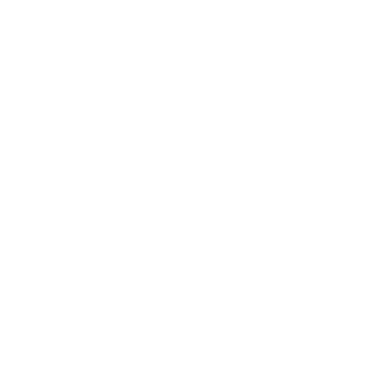 Thank you
Q&A
33
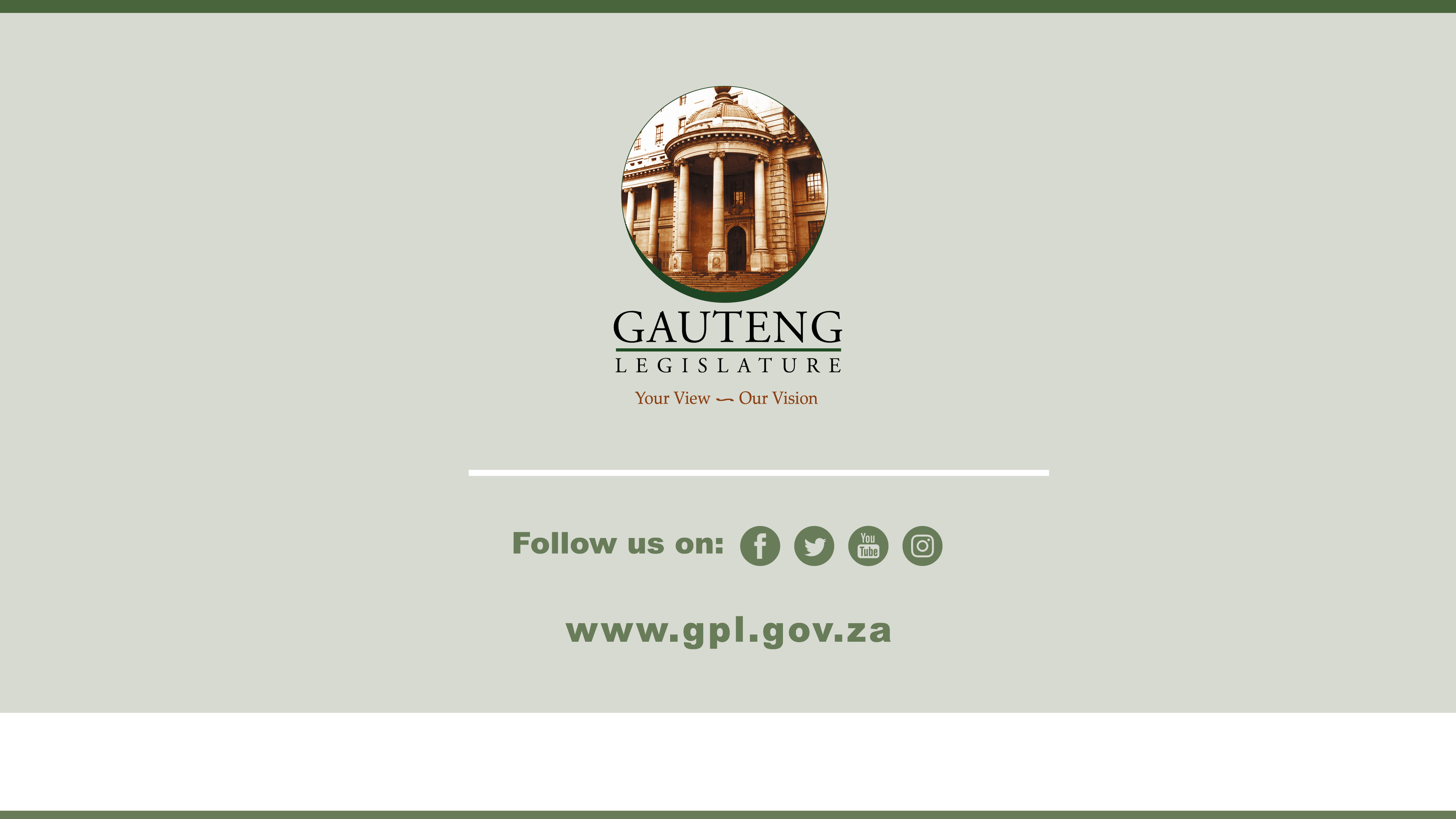 34